1 Timothy 6:17–19
As for the rich in this present age, charge them not to be haughty, nor to set their hopes on the uncertainty of riches, but on God, who richly provides us with everything to enjoy. They are to do good, to be rich in good works, to be generous and ready to share, thus storing up treasure for themselves as a good foundation for the future, so that they may take hold of that which is truly life.
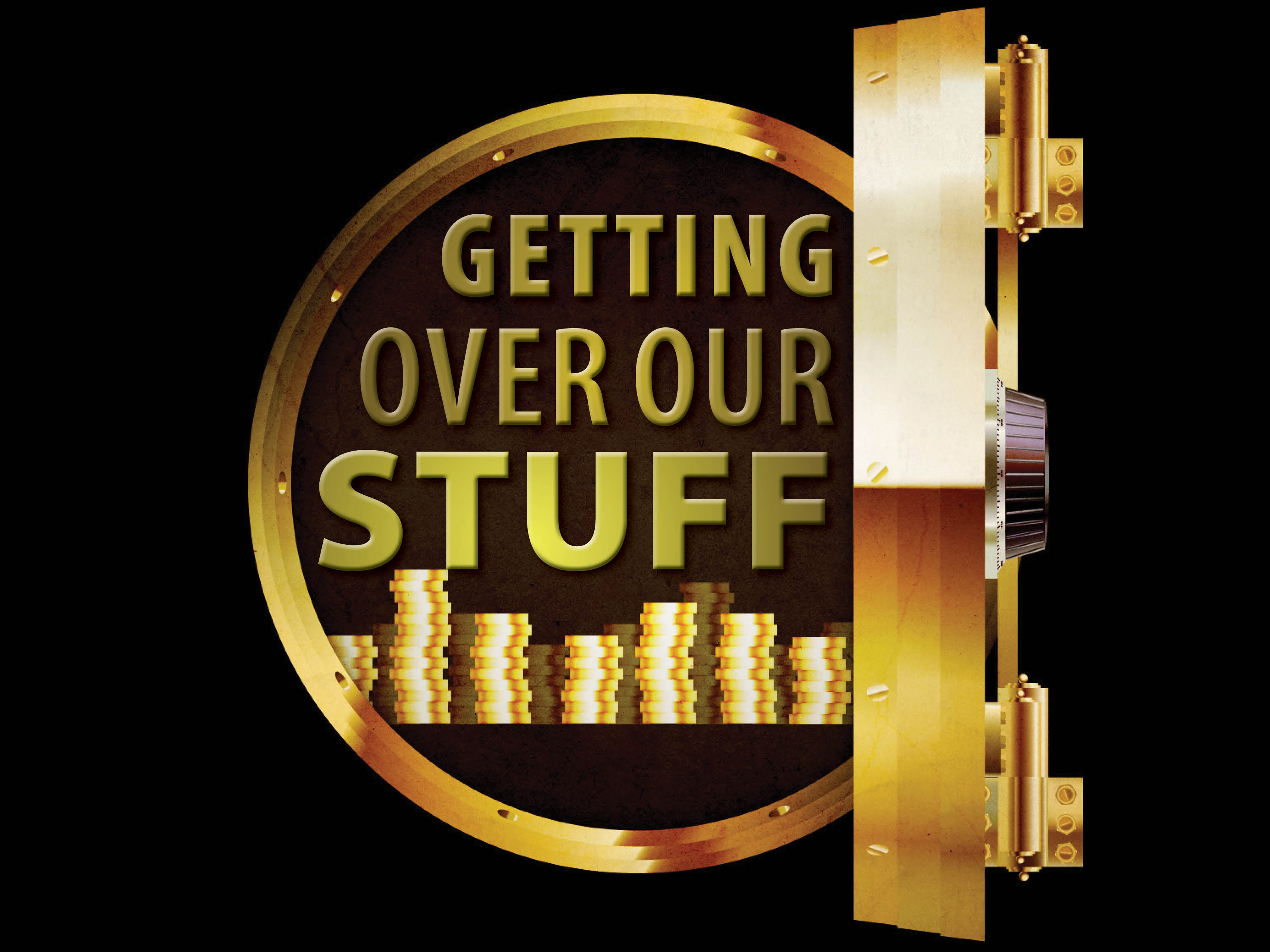 Myths of Materialism
Wealth equals happiness.
Wealth equals importance.
Wealth equals security.
Getting over “stuff”
Trust in God.
Do good. 
Store up for eternity.